Phase I Funding
Student Branch: Trinity University
Academic Advisor: Farzan Aminian
Academic Advisor Email: faminian@trinity.edu
General Branch Information
Office Term: January 2019 - December 2019

Branch Officers:

        President: Hanna Rafferty  (hraffert@trinity.edu) 
        Vice President: Karsten Castillo  (kcastil3@trinity.edu)
Treasurer: Corbin Hartung (chartun1@trinity.edu)
Secretary: Duncan Dang (adang1@trinity.edu)
Professional Development Chair: Emi Mondragon  (emondrag@trinity.edu)
Recruitment Chair: Neil Verwillow  (nverwill@trinity.edu)
Community and Public Outreach Chair: Nick Younkins(nyounkin@trinity.edu)
Activity Planning Chair: Natasha Wright (nwright@trinity.edu)
Key Accomplishments
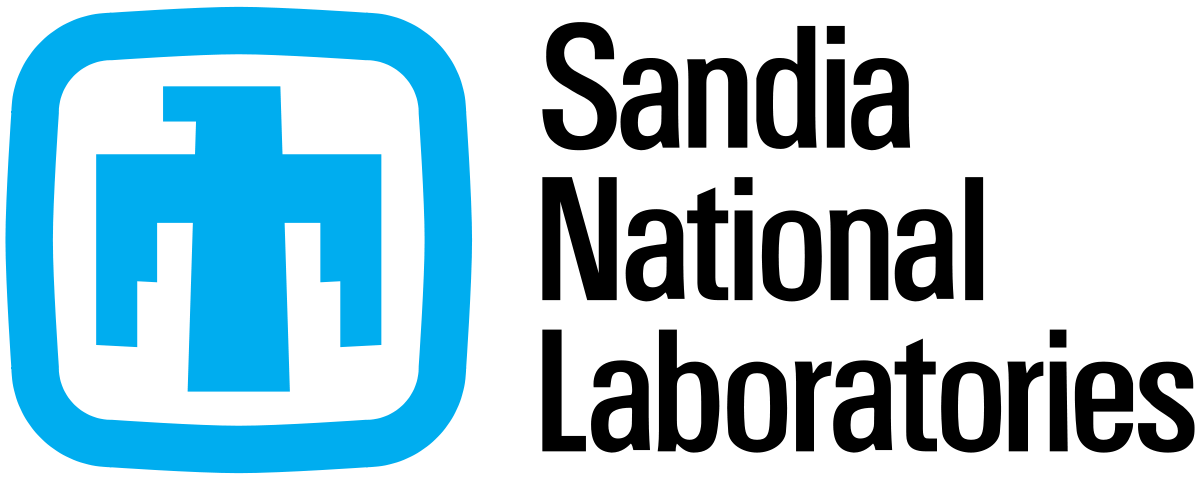 Internship Panel 
SWRI tour
Trivia Night
Pizza Talks
Distinguished lecturer from NASA discussing ethics
Resume Workshop 
Circuits and Electronics Tutoring
Field Trip to San Antonio Museum of Science and Technology
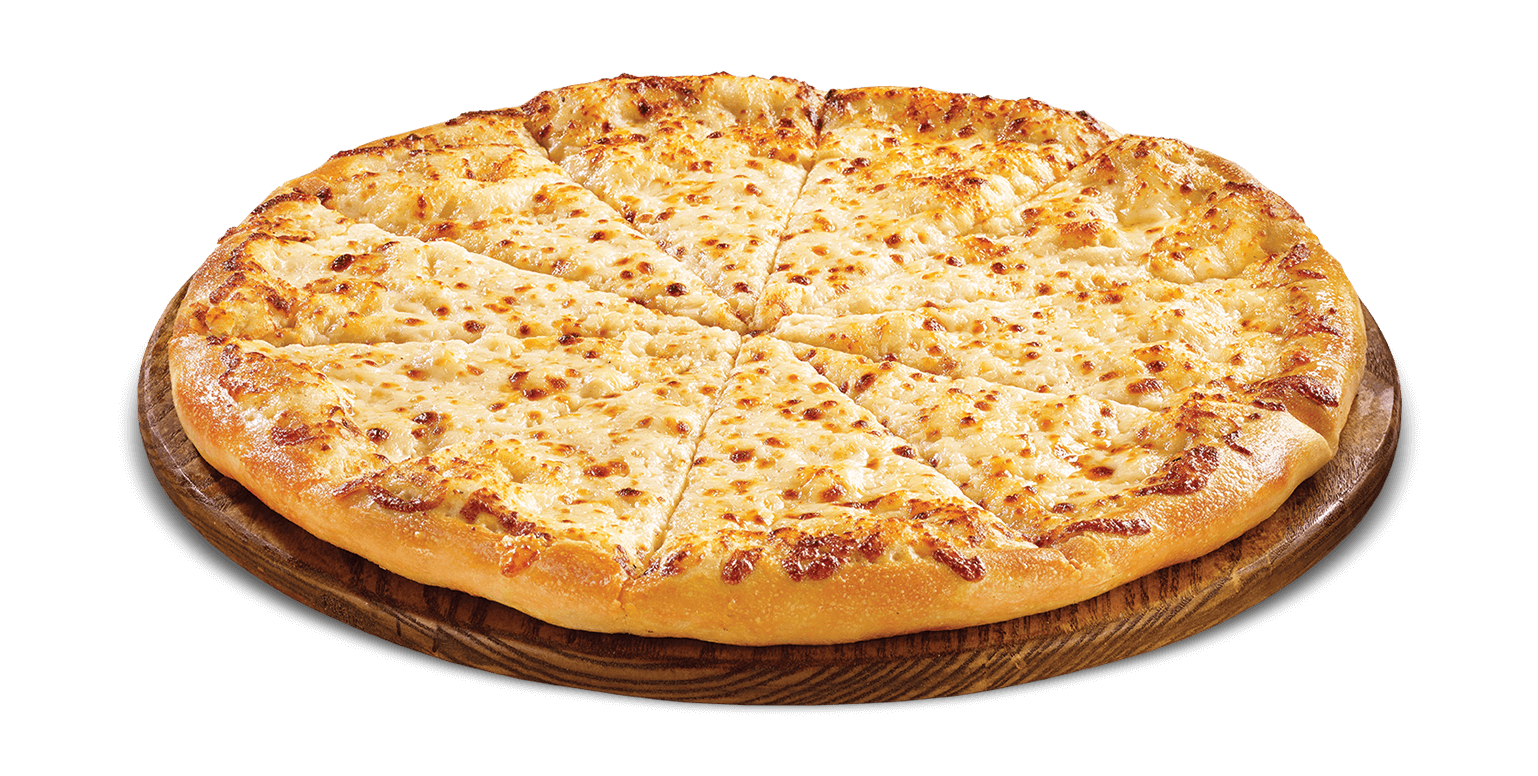 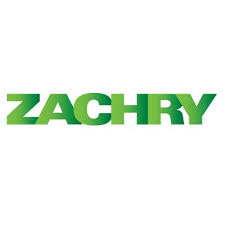 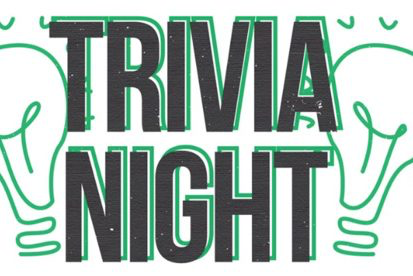 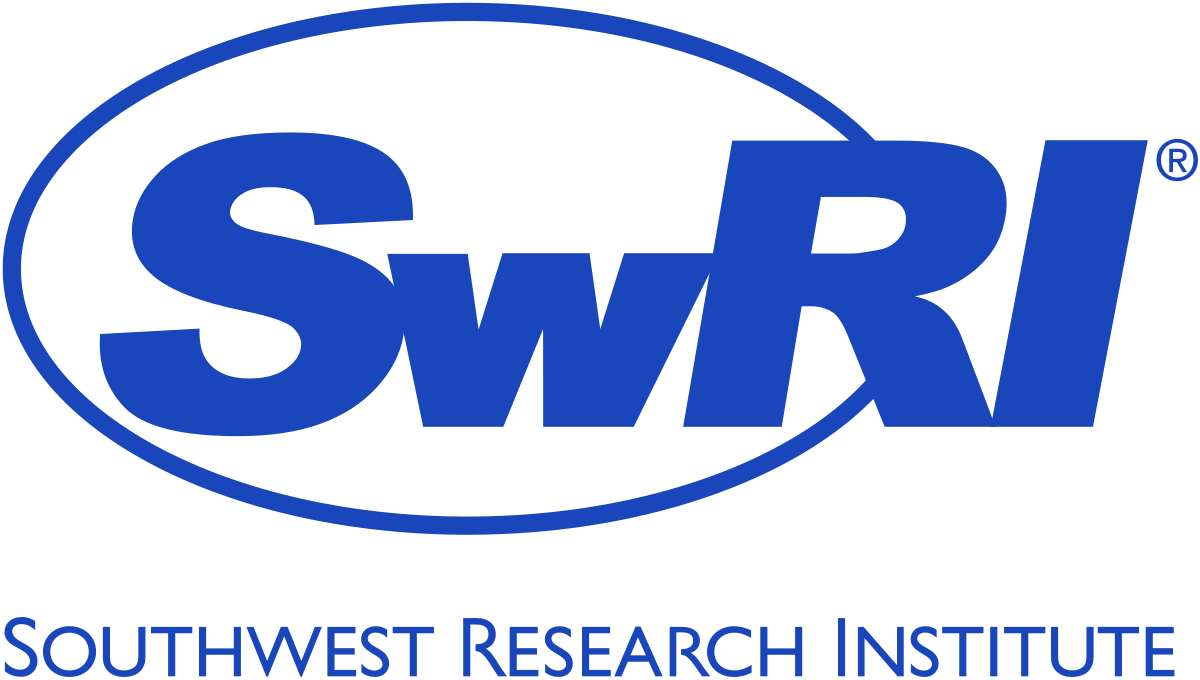 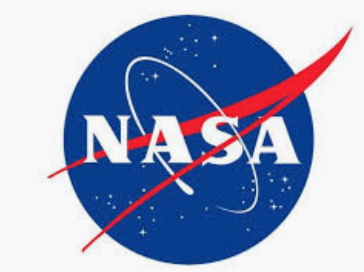 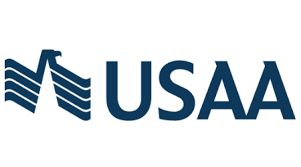 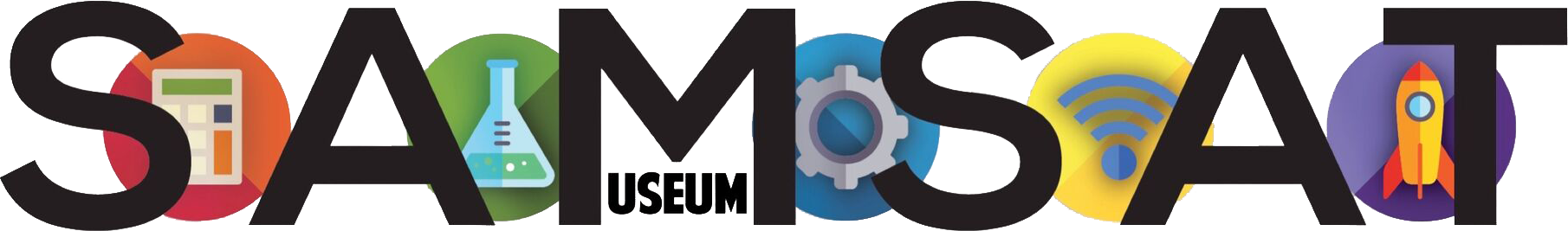 Challenges
Recruitment
Freshman have not decided their specialty yet
Difficulty finding speakers
How to conduct interviews, career advancement, expectations after graduation, the importance of taking the FE exam, importance of continuing education and participation in professional organizations such as IEEE
Increasing industry interaction to determine specialization within electrical engineering
Mentoring opportunities
Phase I Funding
[Speaker Notes: This year we are asking for 1000.]
R5
We received $550 for ...
Ethics Competition
Circuits Competition
Volunteering at Robotics Competition